Projecte de Corresponsals Juvenils a La Vila.
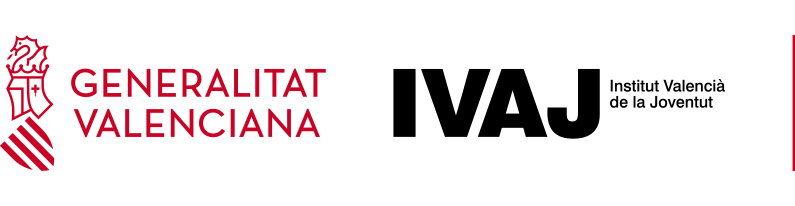 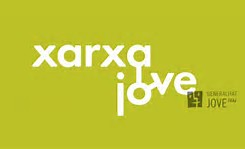 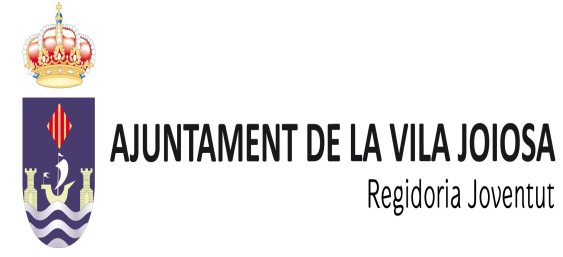 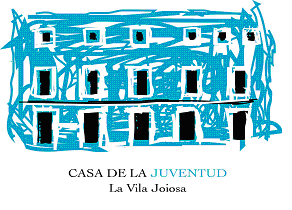 ¿ Qué es? ¿Qué son?
Es un programa para descentralizar la información facilitándole a los/as  jóvenes el acceso a ella. 
Los Corresponsales Juveniles son jóvenes estudiantes que se encargan principalmente de informar a los/as  jóvenes de sus centros de las convocatorias, recursos y actividades que les puedan interesar. Se ocupan de gestionar un panel informativo y atender un Punto de Información Juvenil.
La función del/la Corresponsal es informar, coordinado con el/la Informador/a Juvenil de su municipio de aquellos temas que pueden interesar a los/as jóvenes: ocio y tiempo libre, alojamientos juveniles, becas y ayudas, estudios,etc
Así mismo, tiene también otra función primordial, que es la de detectar, recopilar y transmitir las demandas y necesidades de los/as  jóvenes a sus coordinadores.
¿ Cuál es su tarea ?
La labor del corresponsal es voluntaria y produce un efecto multiplicador de la información. Actúa como transmisor de la información en un doble sentido: informar y difundir los recursos sociales, económicos y culturales que, en materia de Juventud, se encuentran disponibles en el ámbito de nuestra Comunidad Autónoma y, por otro lado, recoger inquietudes y preferencias de los/as jóvenes del ámbito en que se mueve.
Mantener actualizados y ordenados los soportes y demás medios (tablones informativos, boletines , folletos, etc.) y hacer saber a los/as  jóvenes, mediante reclamos, que la información de estos soportes es para ellos.
Cooperar en la consecución de los objetivos del programa en el que participa.
Respetar las normas internas de funcionamiento de las instituciones en que desarrolle su actividad.
Asistir a las reuniones de coordinación que se convoquen, así como a los cursos de formación organizados.
Mantener y atender el punto de información: presencialmente durante un recreo a la semana.
Trabajar en contacto directo con el Tutor  o Coordinador de actividades extraescolares del centro educativo de la institución donde desarrolla su labor de Corresponsal Juvenil.
¿ Para qué ?
Dinamizar el entorno inmediato del/la joven
Estrechar lazos Municipio/ IES
Conocer las inquietudes de los/as  jóvenes del municipio
Crear actividades participativas por y para los jóvenes
Sociedad joven, los protagonistas del futuro
Ley de políticas de juventud de la C. Valenciana
Voluntariado
Empoderamiento
Juventud concienciada